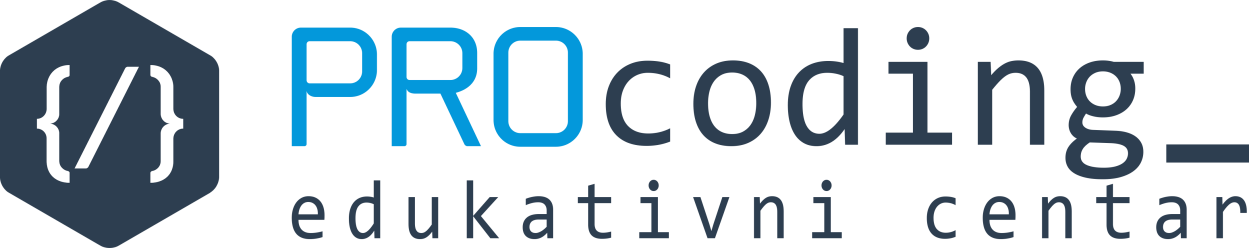 Besplatan kurs Python-a za učenike Novog Pazara, Raške, Sjenice i Tutina
10/18/2020
Nastavnik Informatike i računarstva dipl.ing. Sead Gicić
1
Sva pitanja na mail:sejonp2708@gmail.com
Pratite našu stranicu:
https://www.procoding.rs/besplatan-kurs-python-za-ucenike/
10/18/2020
Nastavnik Informatike i računarstva dipl.ing. Sead Gicić
2
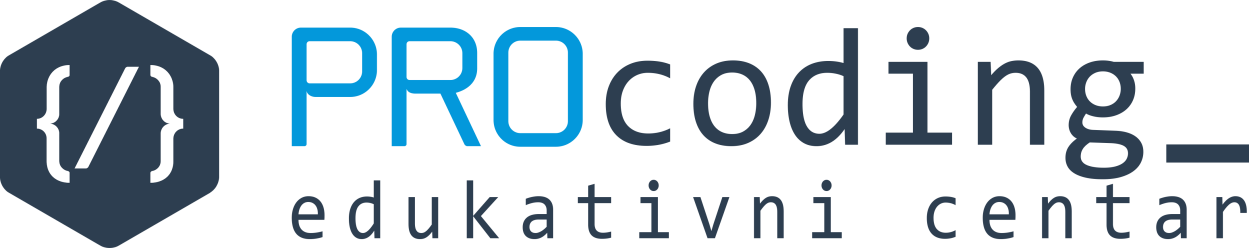 6. ČAS
10/18/2020
Nastavnik Informatike i računarstva dipl.ing. Sead Gicić
3
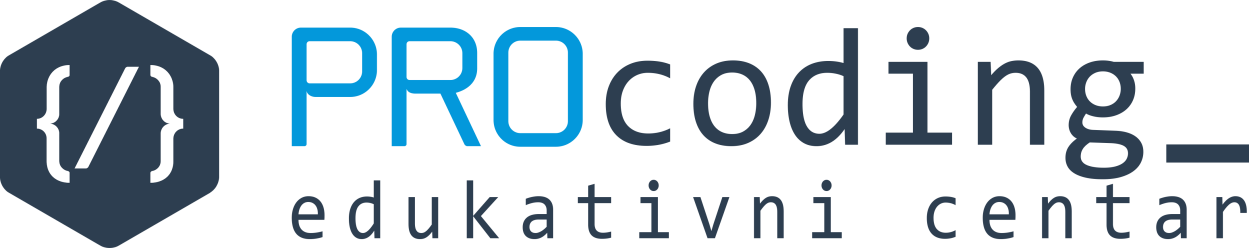 Plan gradiva
1. instalacija Python-a, 
2. interfejs IDLE, 
3. tipovi promenljivih, 
4. aritmetičke operacije, 
5. rad sa stringovima
6. celi i realni brojevi i deljenje,
7. grananje, 
8. petlje FOR 
9. petlja WHILE, 
10.liste, 
11.rečnici
10/18/2020
Nastavnik Informatike i računarstva dipl.ing. Sead Gicić
4
Funkcije input() i print()
print()

štampamo sadržaj neke promenljive :
                   print(r)
Štampamo neki string tj. tekst
   print(“STAMPAMO NA EKRAN”)
input()
 
Ova funkcija ima zadatak da čeka da korisnik ukuca tekst na tastaturi i pritisne ENTER.
10/18/2020
Nastavnik Informatike i računarstva dipl.ing. Sead Gicić
5
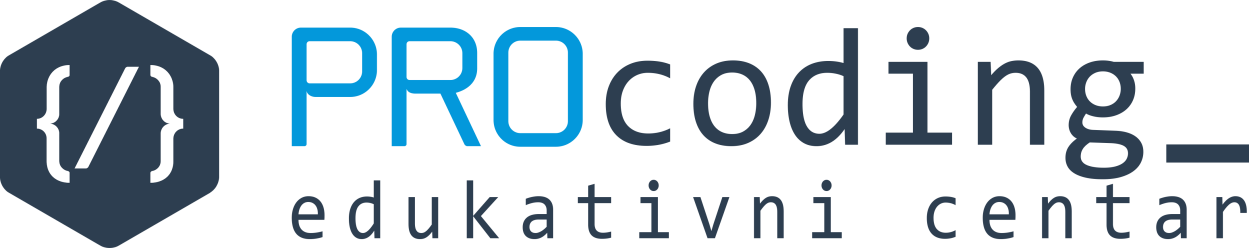 Šta je promenljiva?
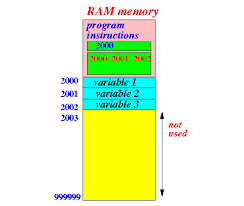 Promenljiva ili varijabla je mesto u memoriji računara u kome se smešta neki podatak.
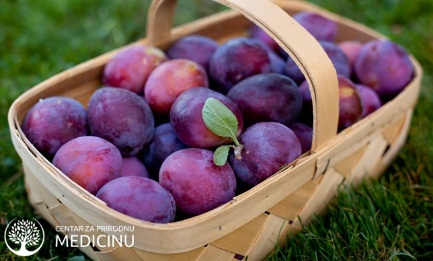 10/18/2020
Nastavnik Informatike i računarstva dipl.ing. Sead Gicić
6
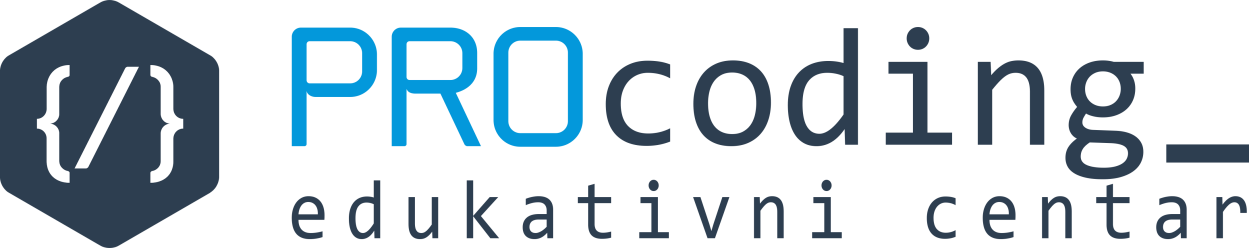 Tipovi podataka u Python-u
10/18/2020
Nastavnik Informatike i računarstva dipl.ing. Sead Gicić
7
Definisanje tipa podataka
Ponekad treba da odredimo tip podatka u programu
  int() 
  float() 
  str()
10/18/2020
Nastavnik Informatike i računarstva dipl.ing. Sead Gicić
8
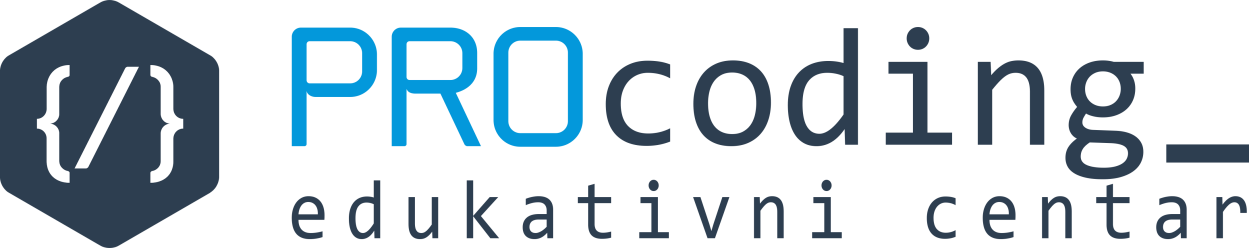 Metode len(), upper(), lower(), isupper(), islower(), find()
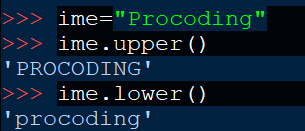 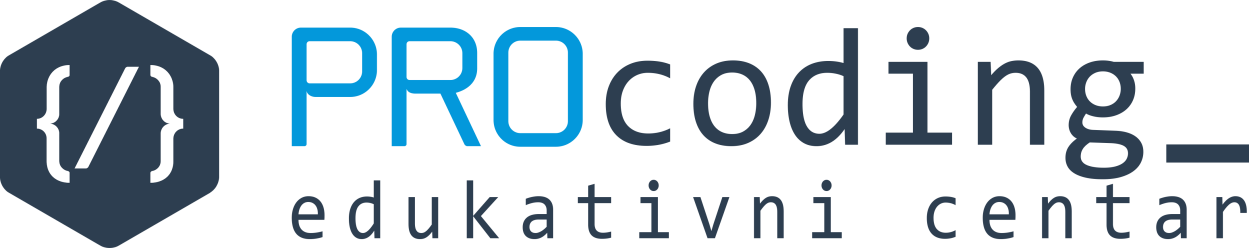 IDLE i osnovni matematički operatori
+ 		sabiranje
- 		oduzimanje
*		množenje
/ 		deljenje
// 	deljenje celog broja
% 	ostatak pri deljenju
**	eksponent
10/18/2020
Nastavnik Informatike i računarstva dipl.ing. Sead Gicić
10
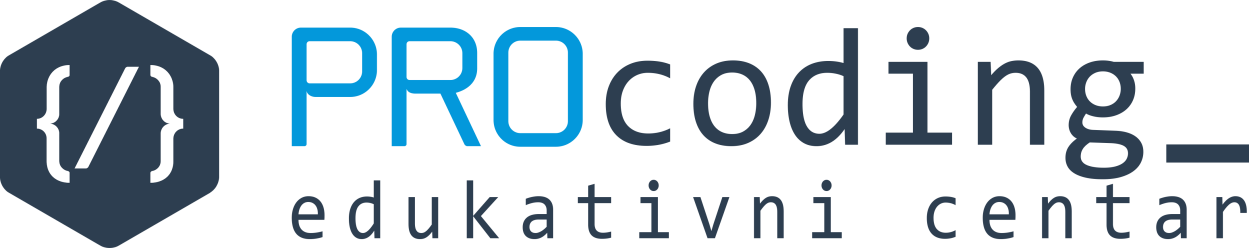 Celi brojevi:
1		5	-2
Realni brojevi
1.2	3.6	6.8
(tačka, ne zapeta!)
Tekst
„Procoding“	„Pajton“
10/18/2020
Nastavnik Informatike i računarstva dipl.ing. Sead Gicić
11
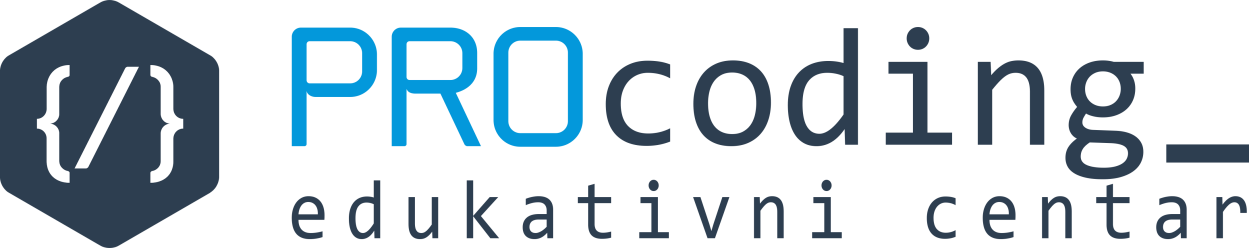 Zadatak br. 1
 Napisati program koji traži od korisnika da unese ime i prezime (oba podatka sačuvati u jednoj promenljivoj). Prikazati inicijale, prikazati dužinu imena, prikazati dužinu prezimena.

Metoda find() vraća indeks prvog pojavljivanja podstringa

S e a d    G  i c  i  c                   ()   []  {}

0 1 2 3 4 5 6 7 8 9

br. 5
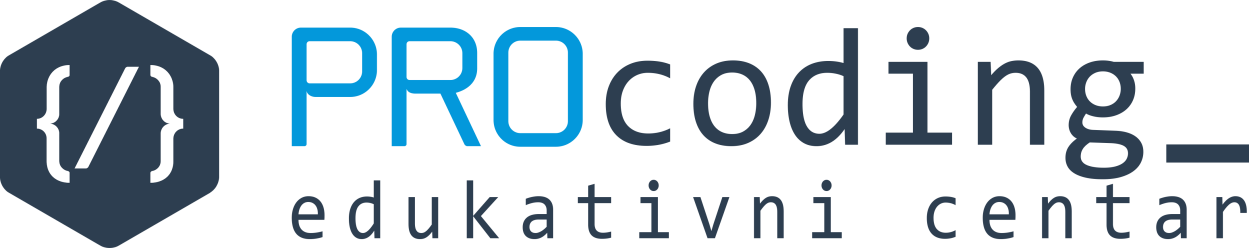 Zadatak br. 2
Napisati program koji će izračunati obim ako unesemo dužinu i širinu pravougaonika. Omogućiti korisniku da unese tražene podatke u jednom redu. Rezultate prikazati korisniku.

Funkcija split()
unos=“JA UCIM PYTHON”
podeljeni_unos=unos.split(“ ”)
                                   0         1             2
podeljeni_unos=[“JA”,”UCIM”,”PYTHON”]
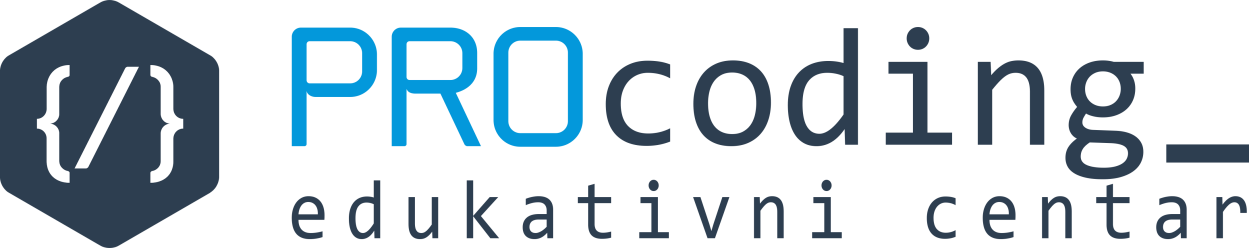 Zadatak br. 3. 5

     Programer Mika opet ima problem sa svojim bazenom. Ovog puta želi da izračuna dijagonalu prekrivača kojim pokriva svoj bazen.
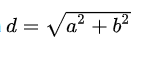 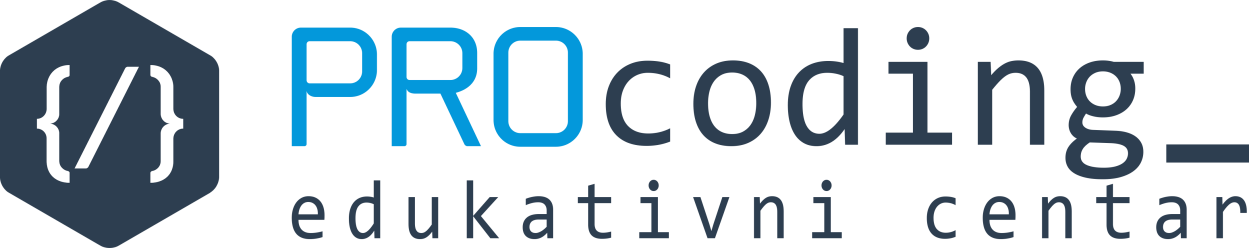 Zadatak br. 4
	
	Скакач у даљ је у квалификацијама у првој серији скочио 8,12, у другој 8,23, а у трећој 8,17 метара. Колико је износио његов просечни скок?
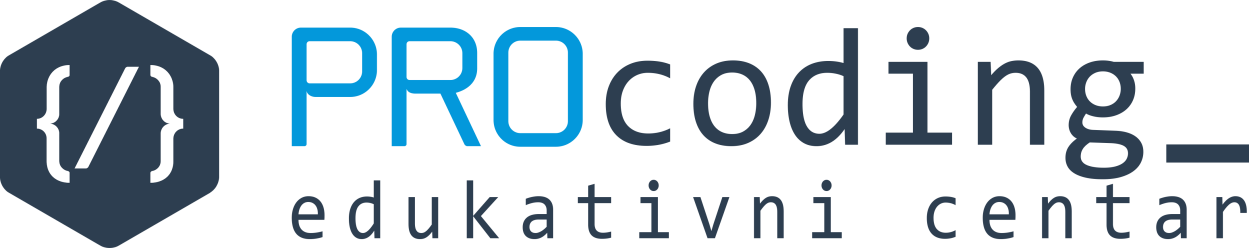 Zadatak br. 5
tak Napisati program koji će tražiti od korisnika da unese koliko ima novca i računa koliko može da kupi čokolada od 86 dinara i koliko mu novca ostaje

Deljenje
/ sa decimalama
// celobrojno 
% ostatak celobrojnog deljenja
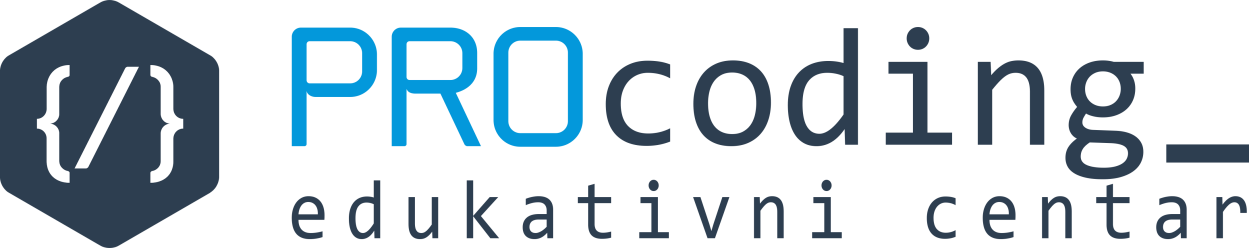 Zadatak br. 6

Напиши програм који на основу дате дужине у центиметрима израчунава исту дужину у метрима и центиметрима. На пример, ако је дужина 178 центиметара, програм израчунава да је то 1 метар и 78 центиметара.
1m = 100cm
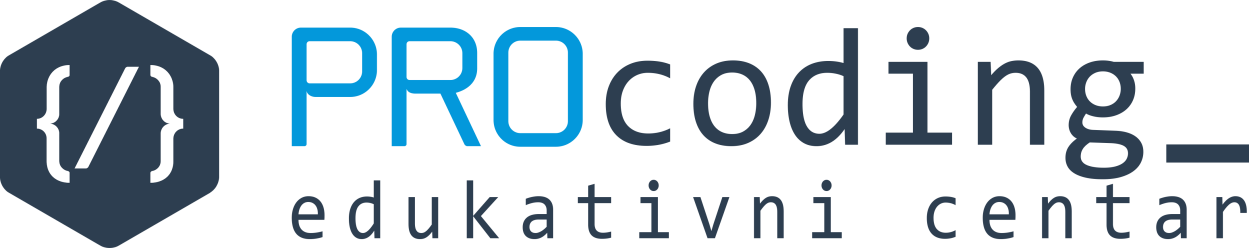 Zadatak br. 7
tak Napisati program koji će tražiti od korisnika da unese vreme u minutima za koje je igrao igricu a potom izračunati koliko je igrao dana, sati i minuta.

1 sat = 60min
1 dan = 24 sata = 1440min

Primer: 1503min= 1dan 1sat 3min
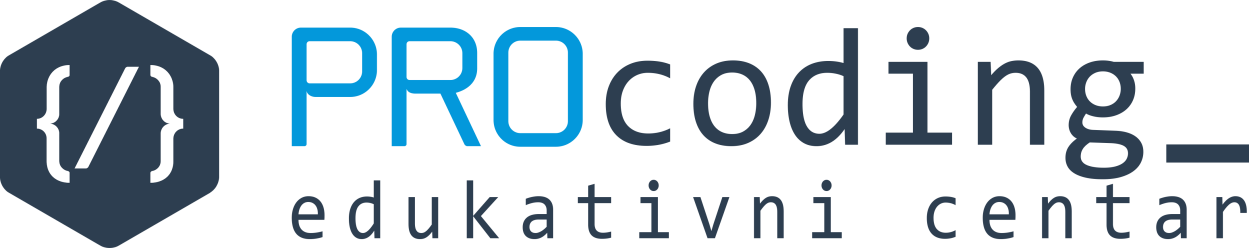 Zadatak br. 8
Марко је купио 0,45 kg саламе, 0,25 kg сира и два паковања од по 0,3 kg шунке. Колико је тешка кеса коју носи кући?
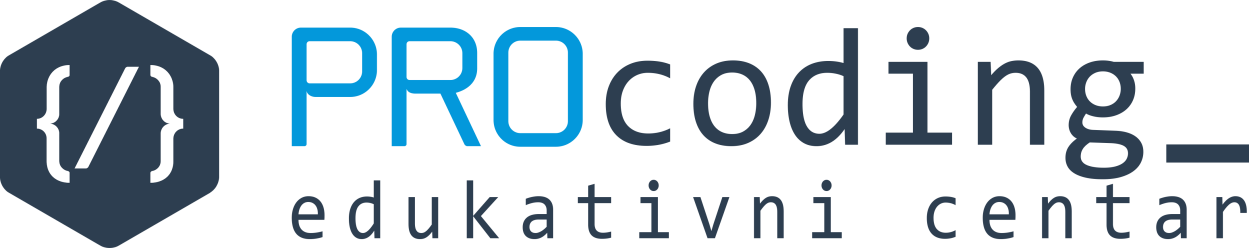 Zadatak br. 9
	На првој полици има 150 књига. На другој има дупло мање него на првој, а на трећој три пута мање него на другој. Колико је укупно књига на полицама.
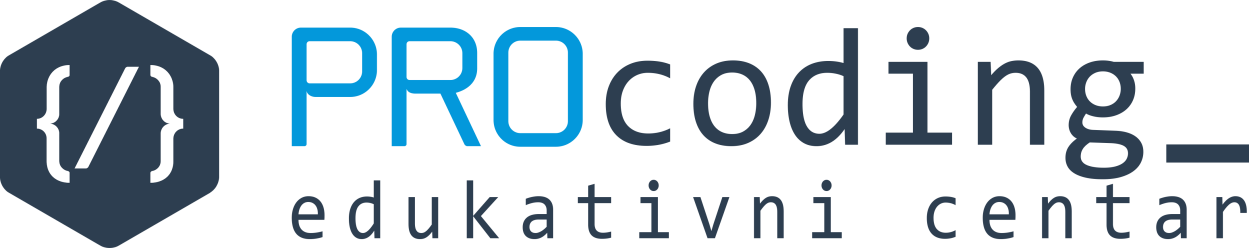 Zadatak br. 10
	
У школи се организује новогодишња приредба за децу. Од пара које су зарадили тако што су организовали сајам својих рукотворина купили су неколико крем бананица које желе да равномерно поделе свој деци (тако да свако дете добије исти број бананица). Ако се зна колико ће деце доћи на приредбу, колико ће свако дете добити бананица, a колико ће бананица остати нерасподељено?
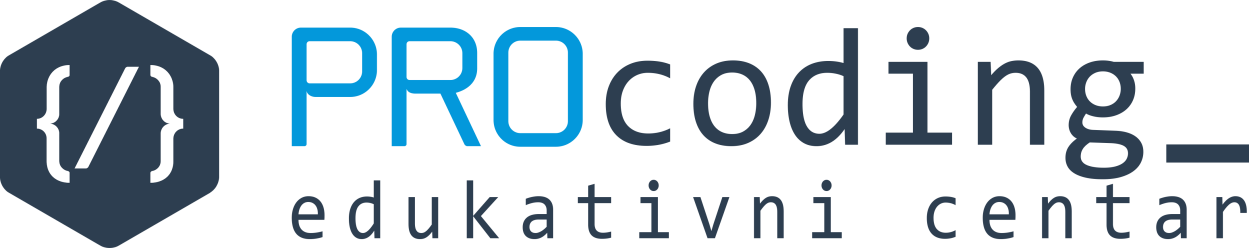 Zadatak br. 11
	Бројилац разломка је 37, а именилац је 12. Преведи овај разломак у мешовит број.
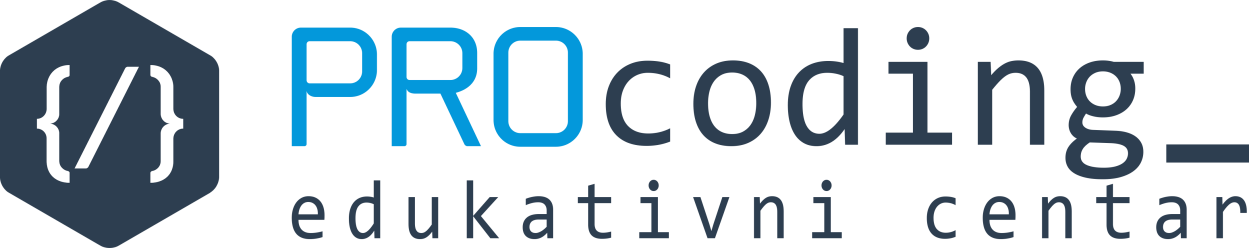 Zadatak br. 12

Ако се зна колико је тренутно сати и минута, израчунај колико је минута протекло од претходне поноћи.